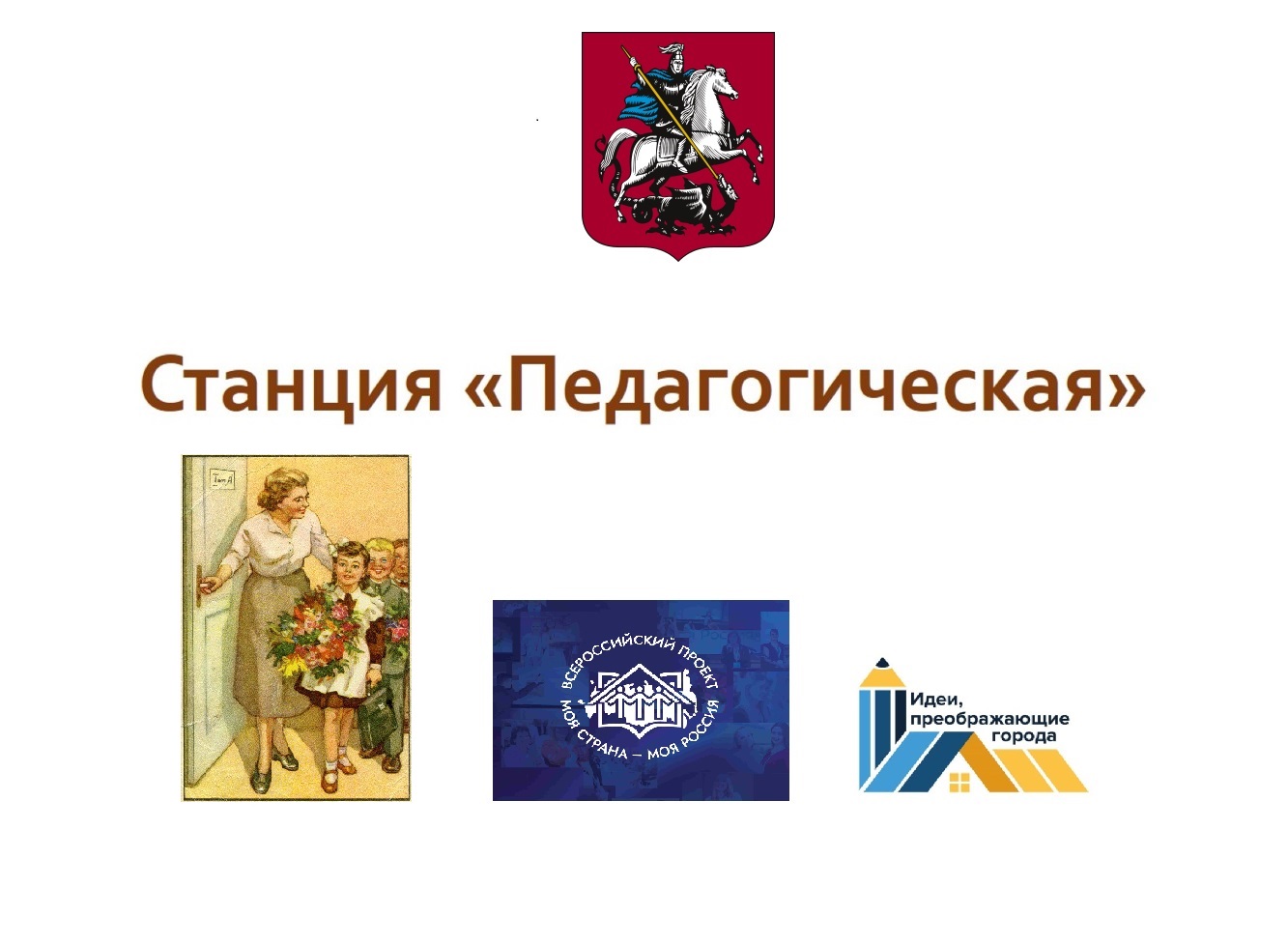 Станция «Педагогическая»
belkaproject@yandex.ru
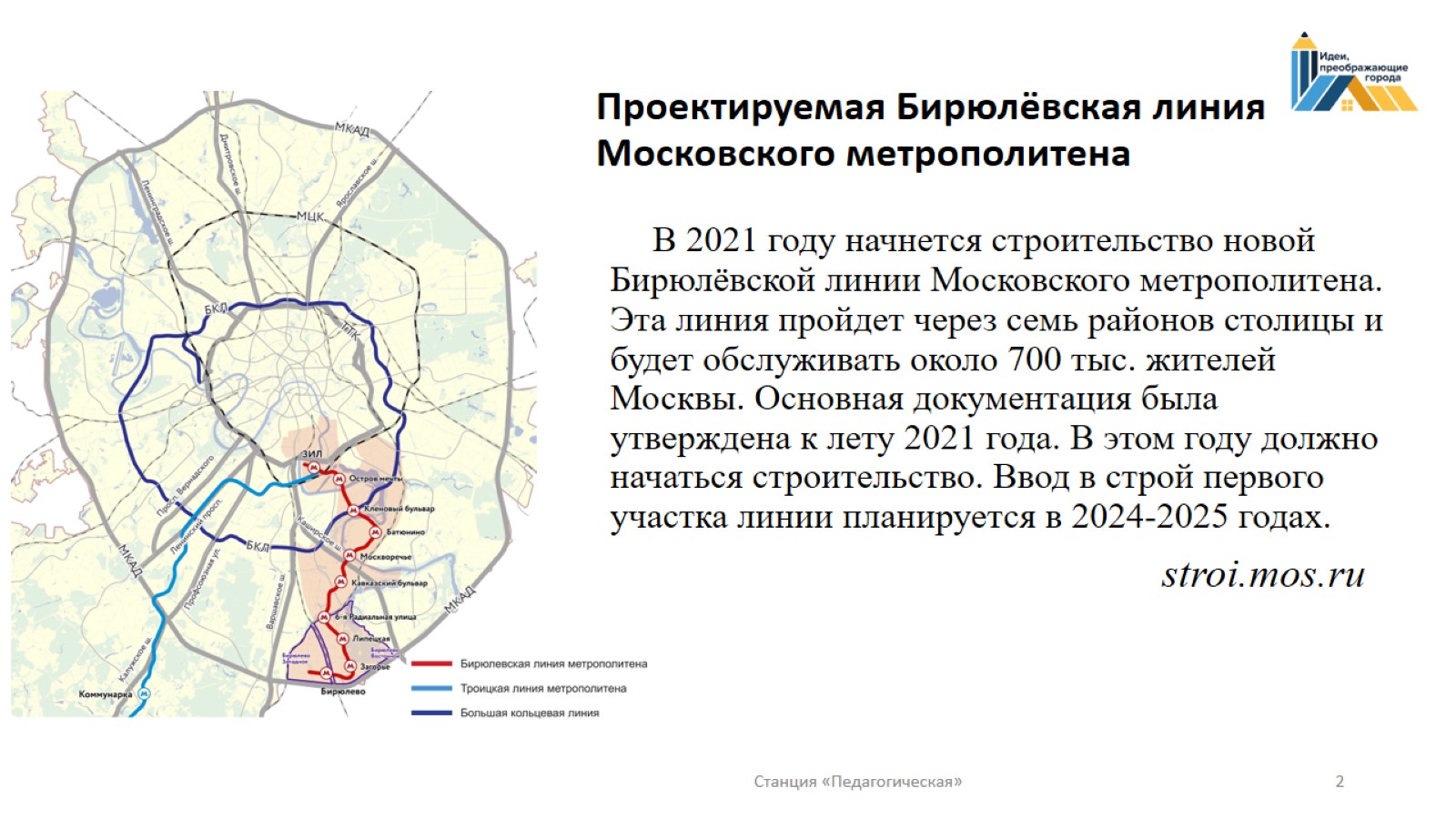 Проектируемая Бирюлёвская линия Московского метрополитена
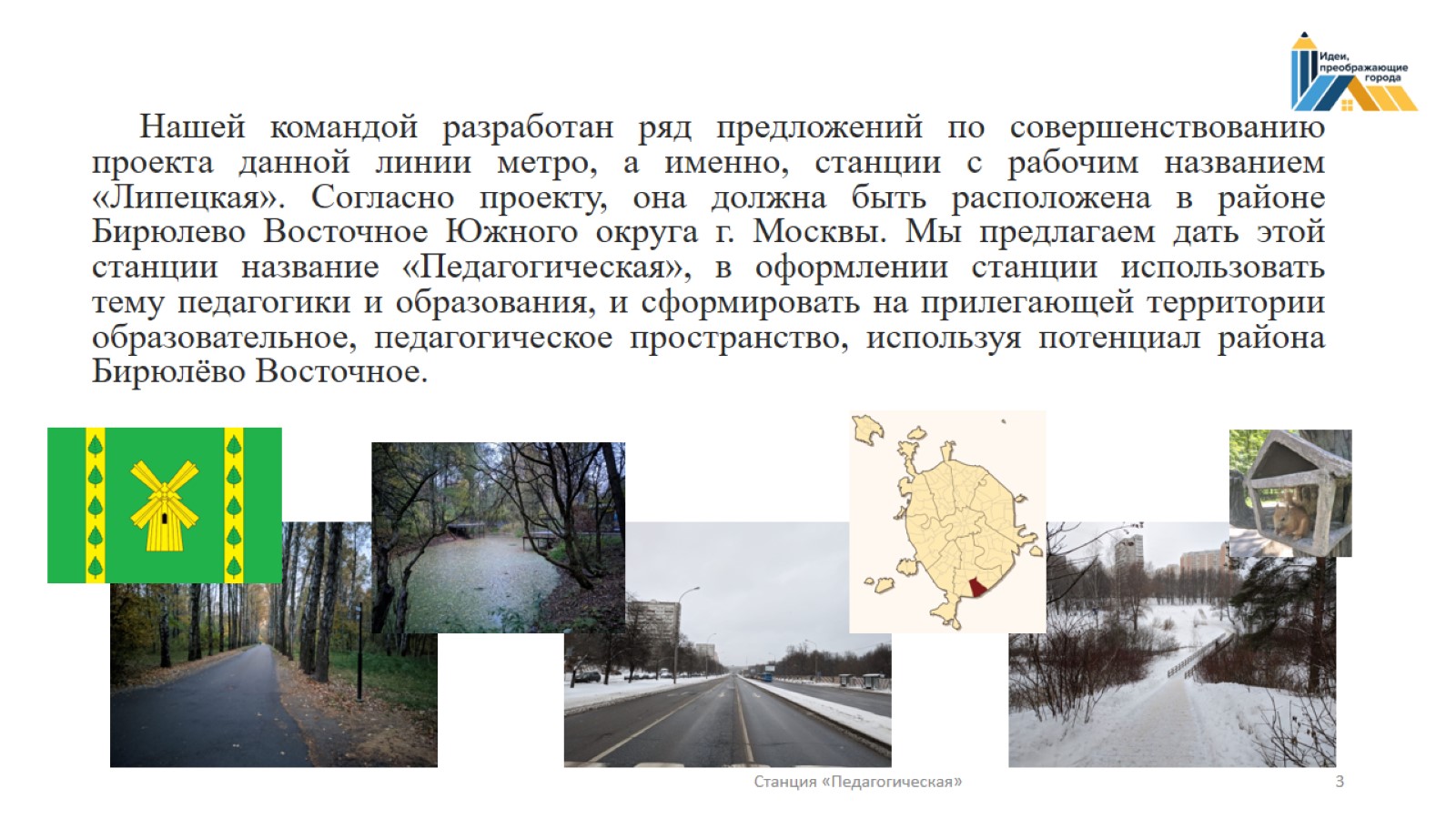 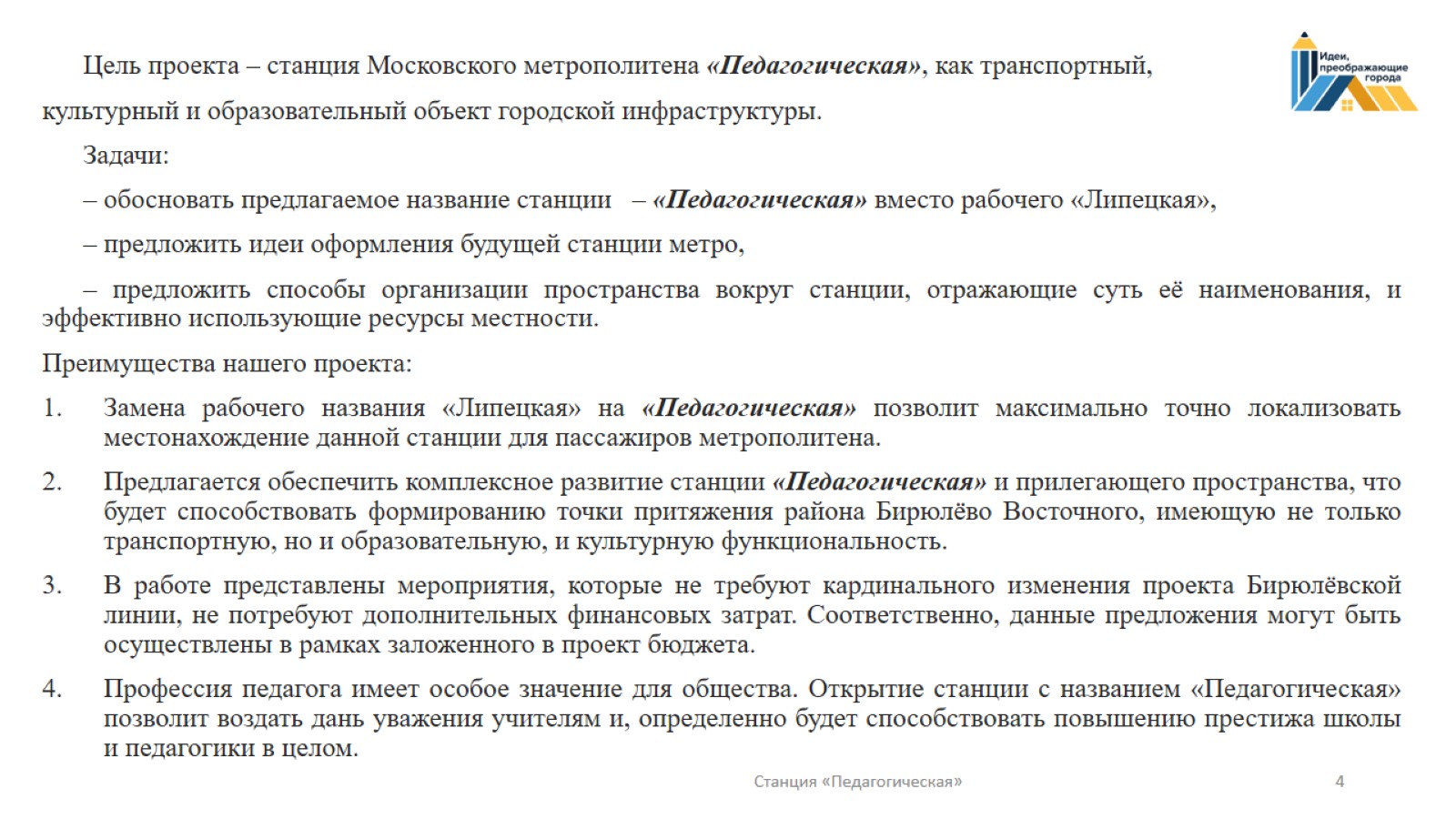 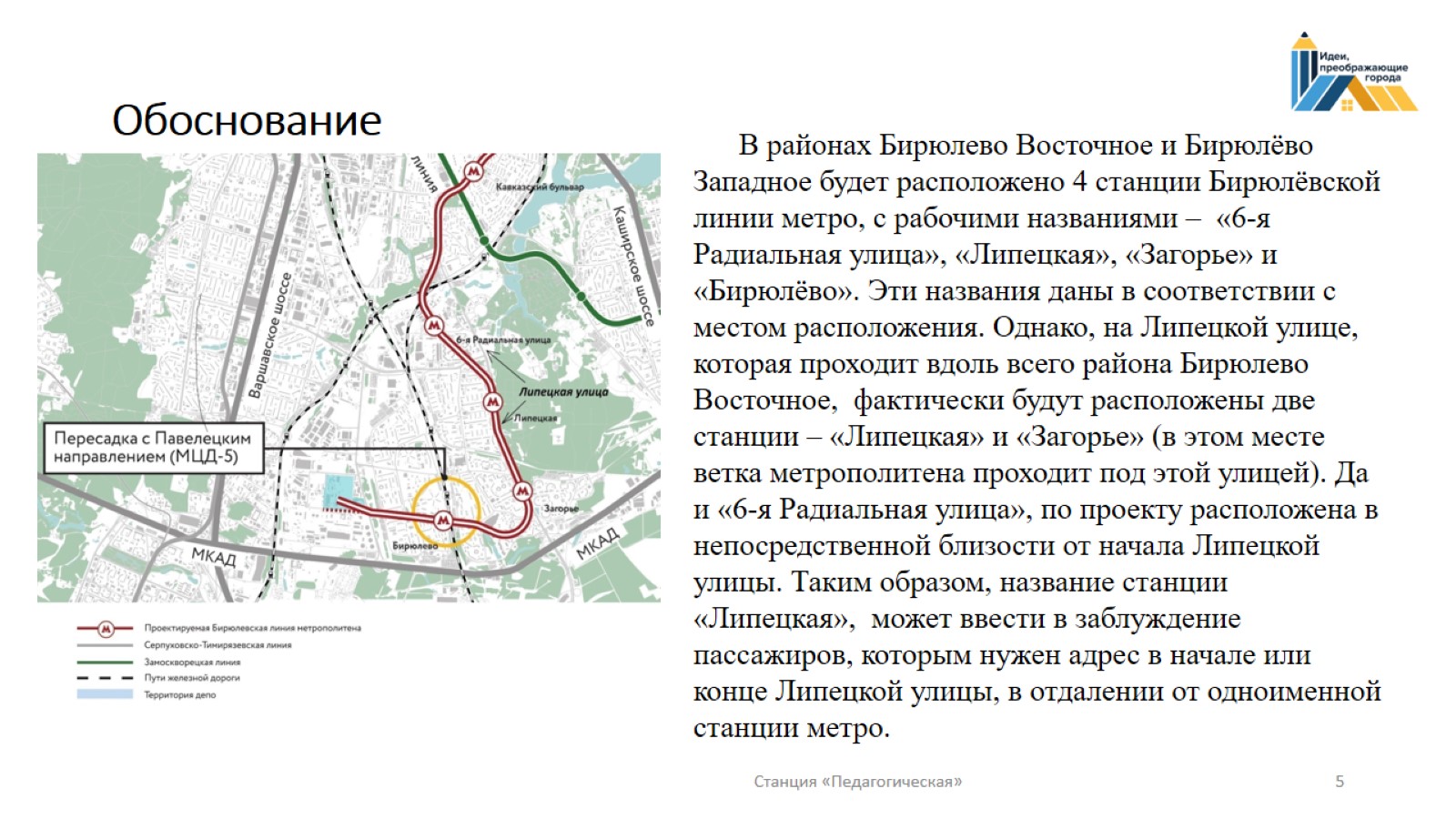 Обоснование
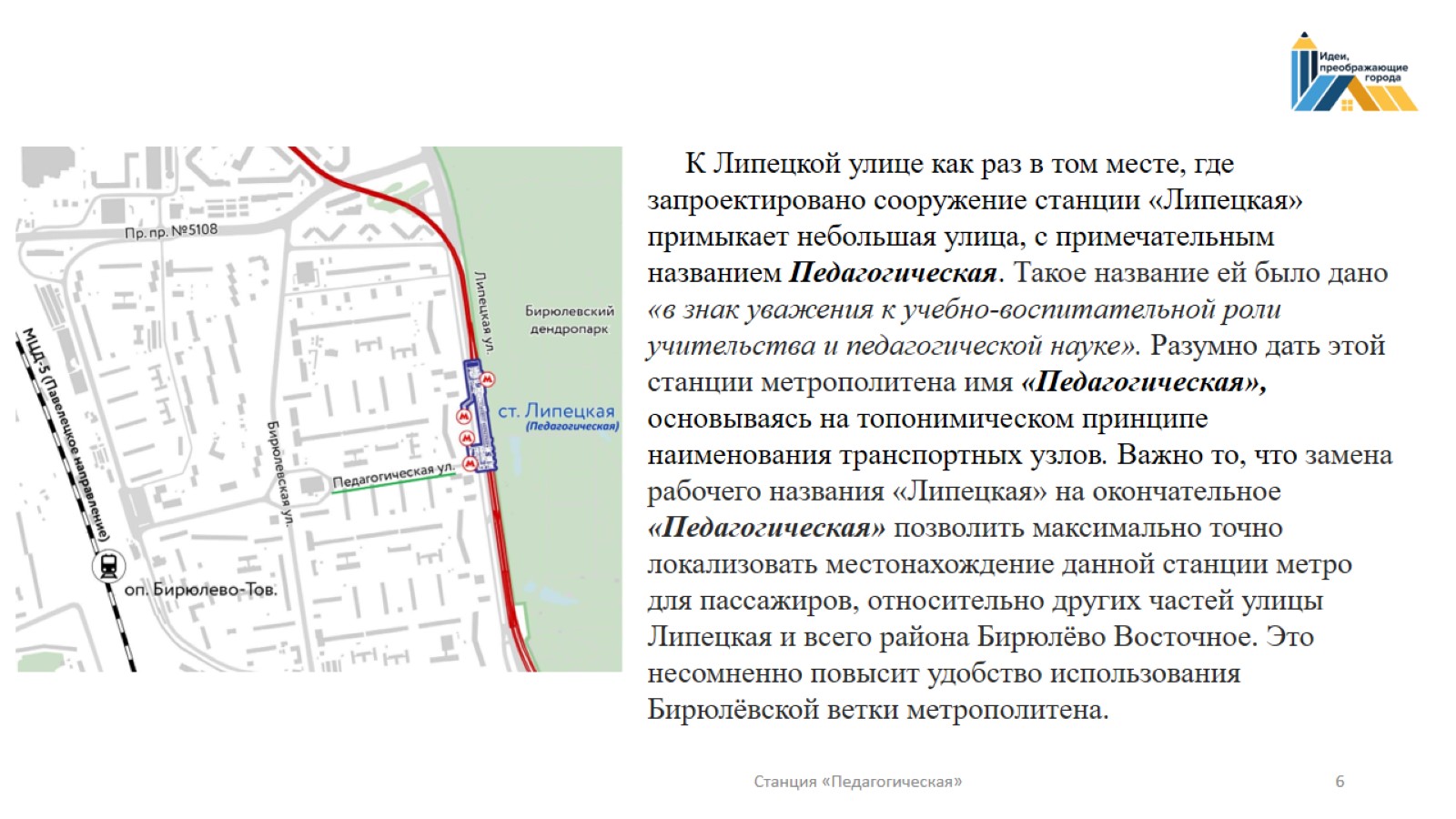 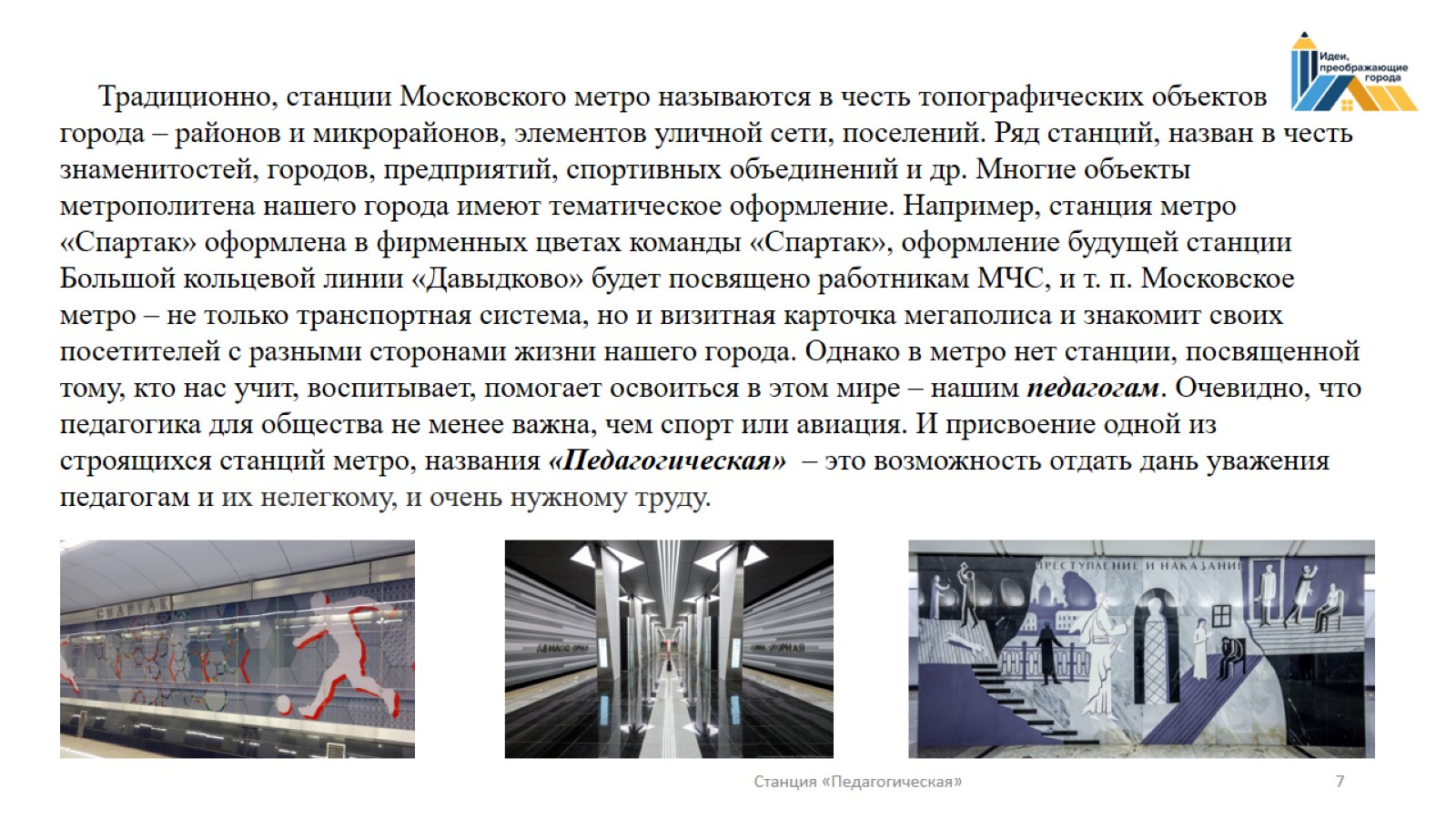 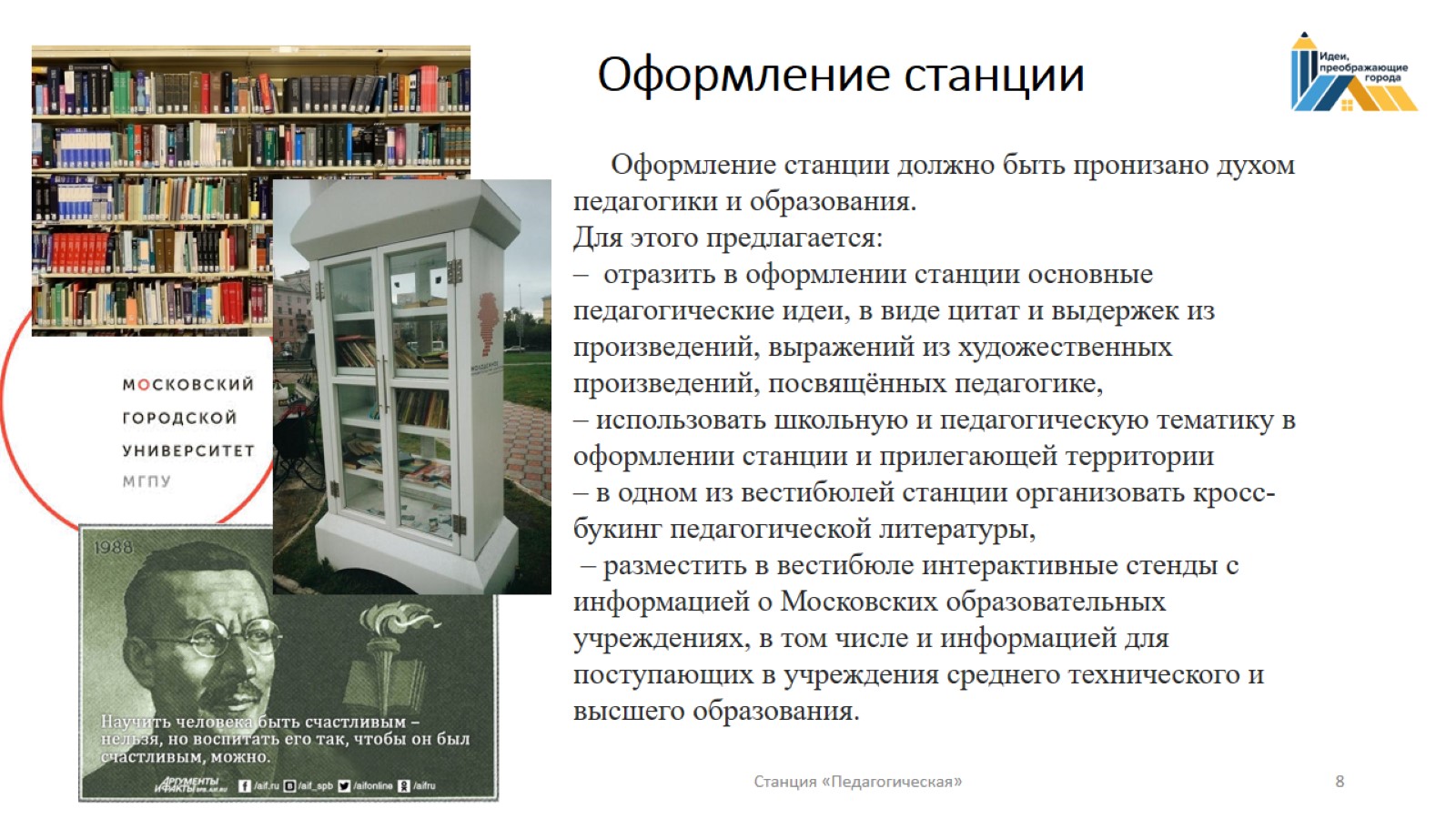 Оформление станции
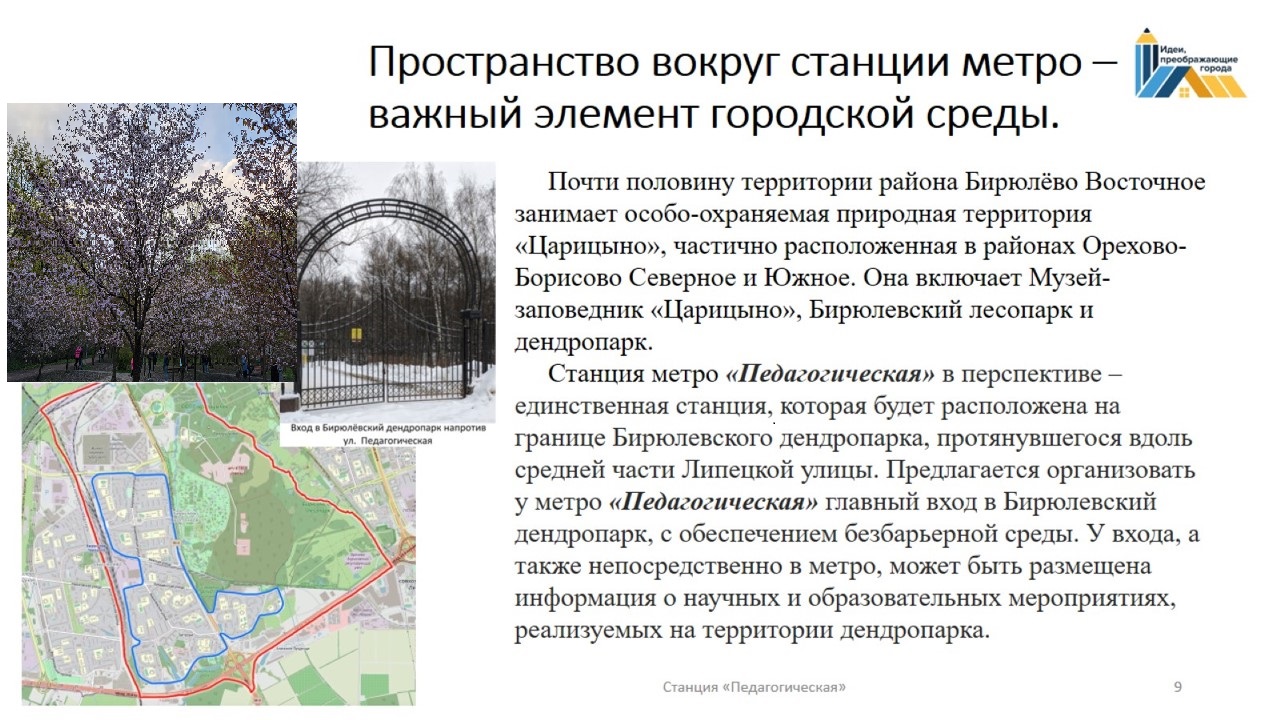 Пространство вокруг станции метро – важный элемент городской среды.
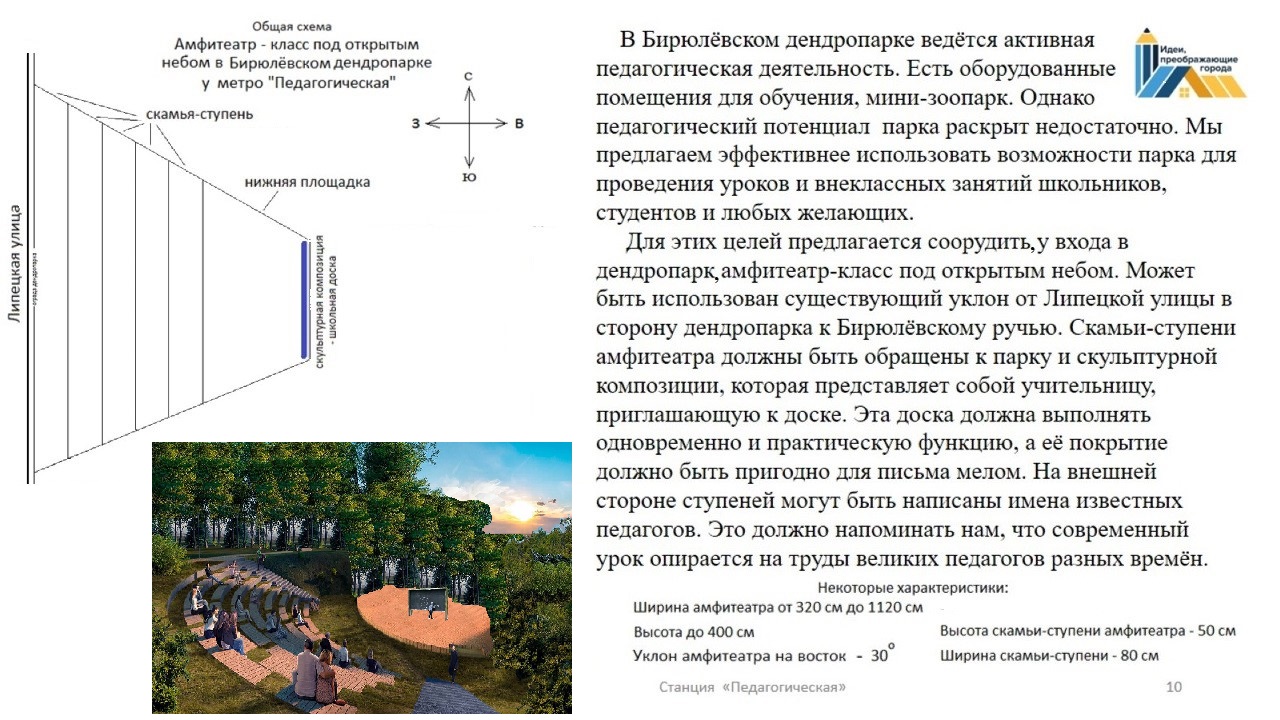 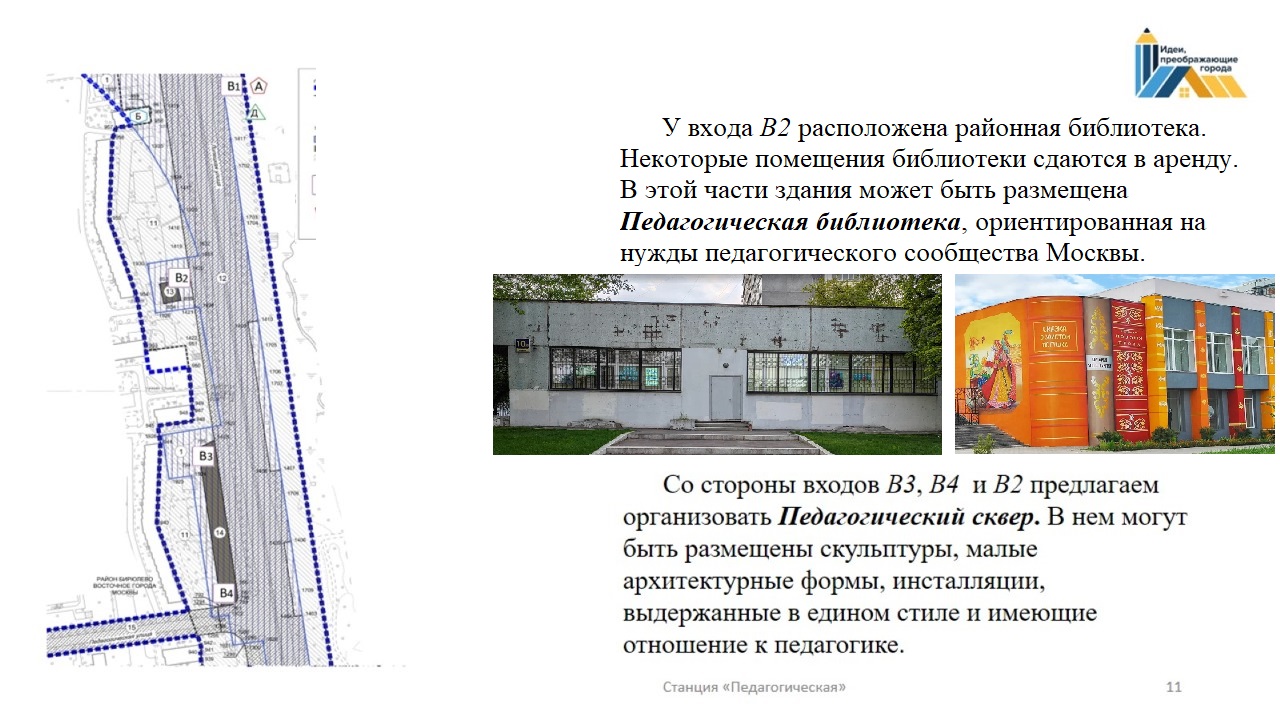 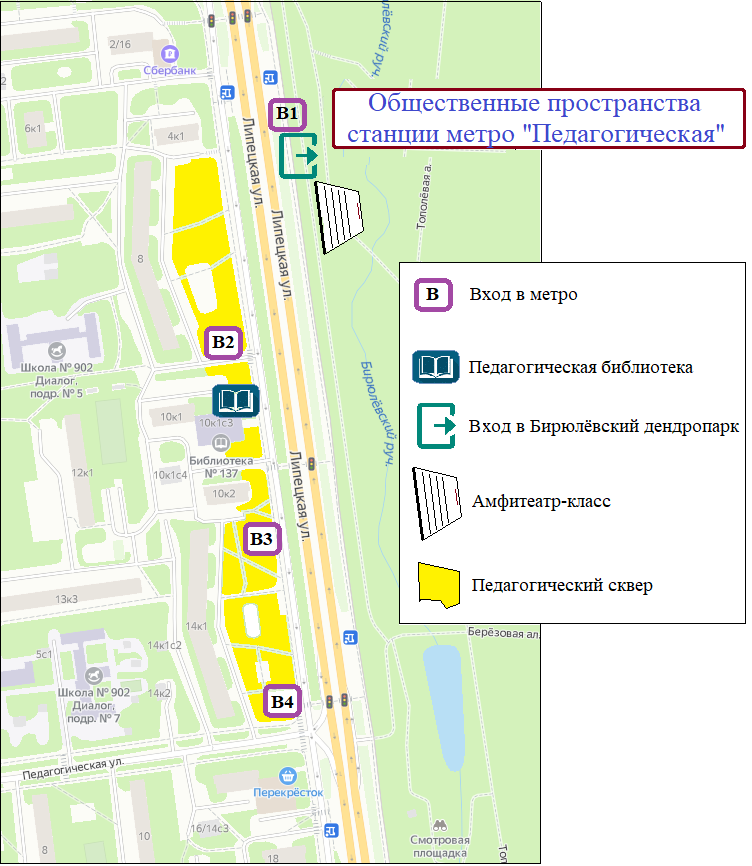 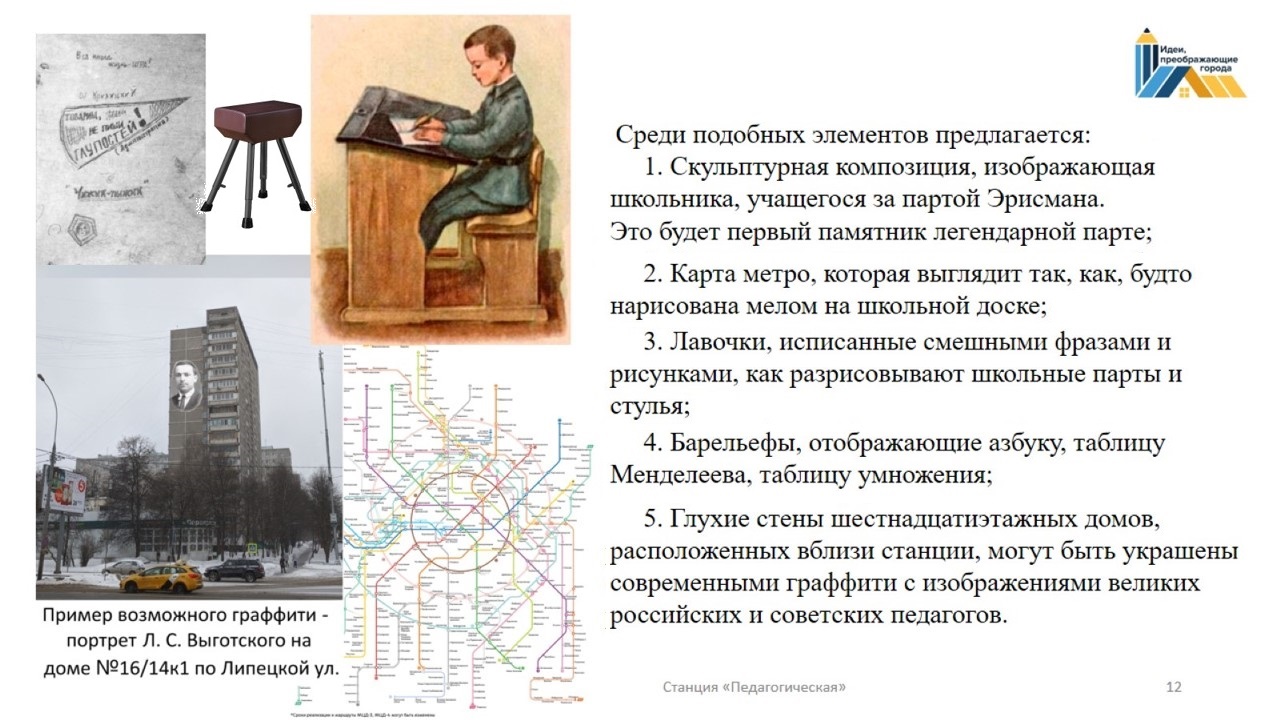 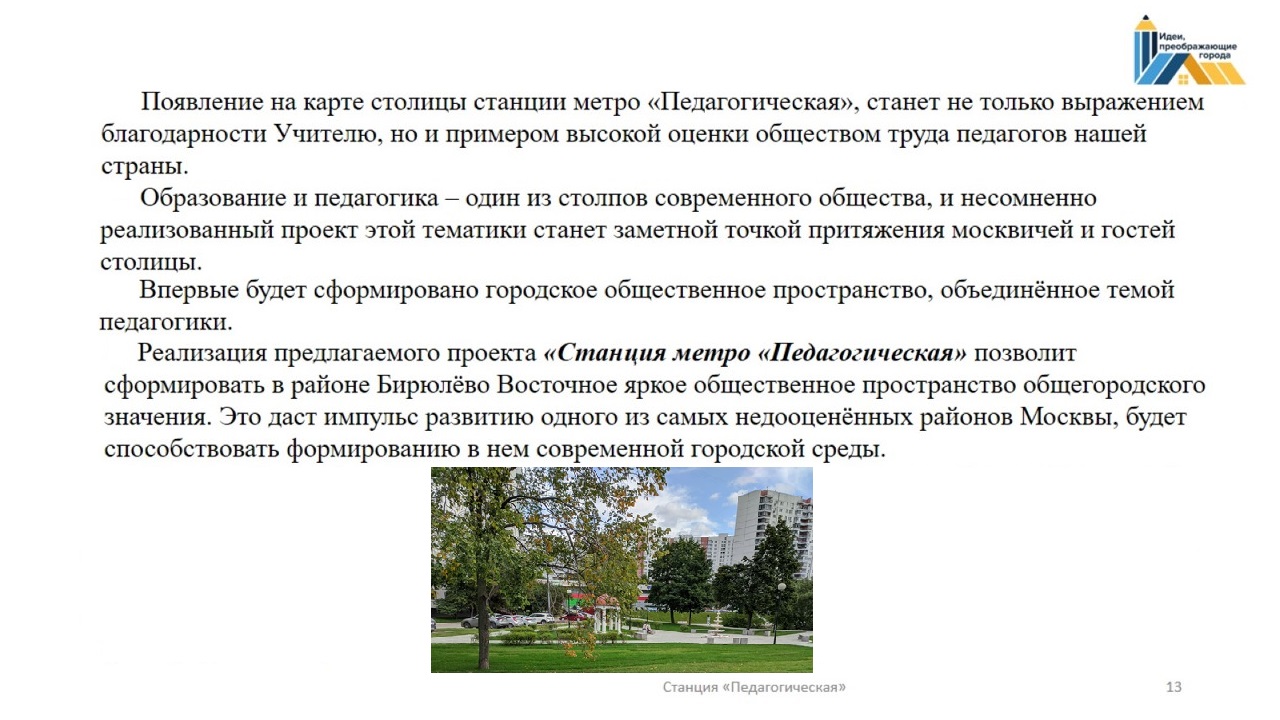 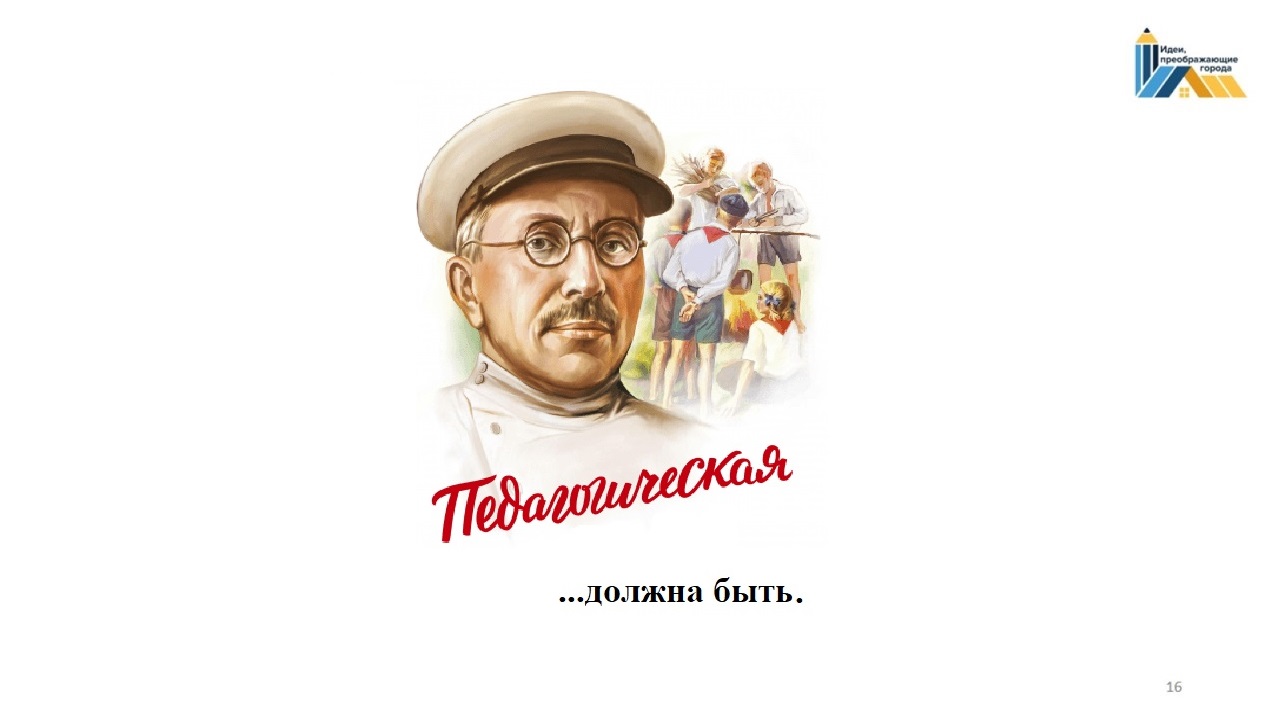 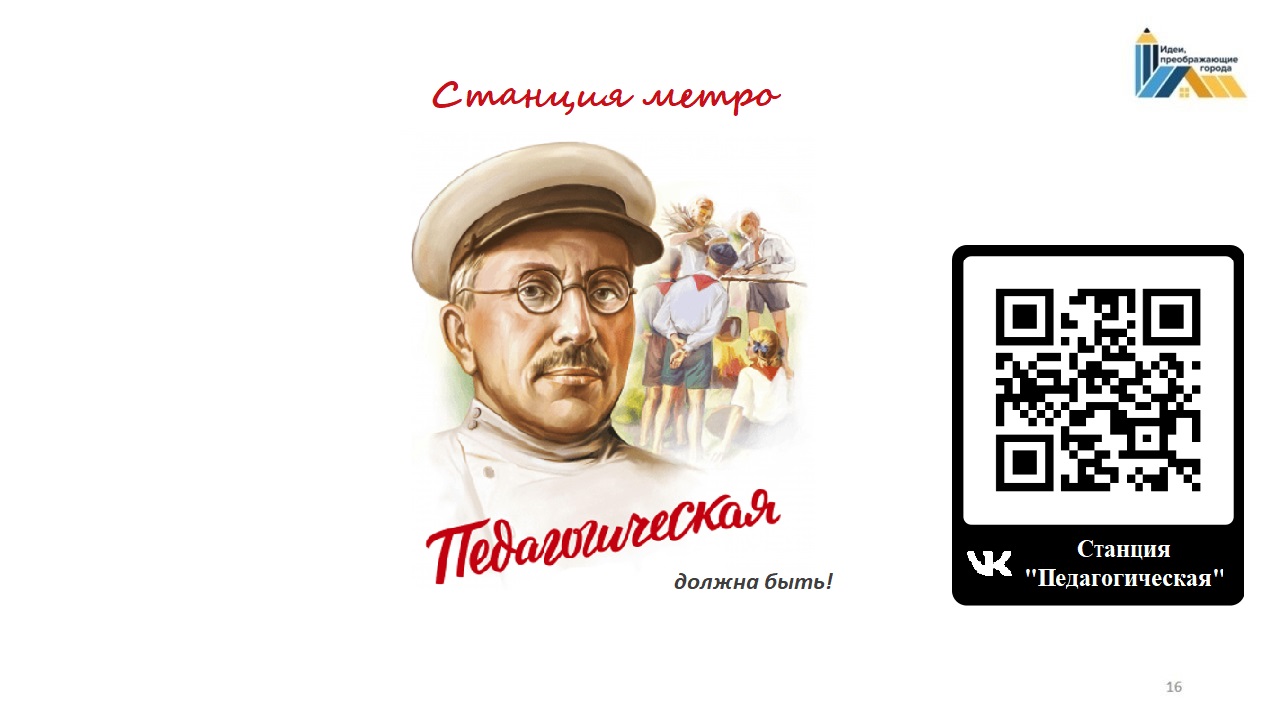 Благодарим за внимание
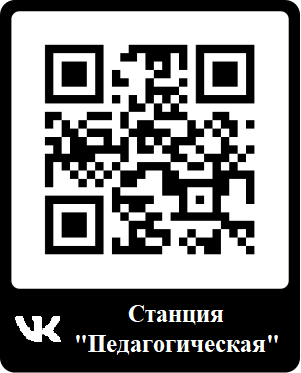